ΕΥΡΩΠΗ
Όμορφες  εικόνες
Παρθενώνας(ΕΛΛΑΔΑ)
Μπιγκ Μπεν(ΑΓΓΛΙΑ)
Ταυρομαχίες(ΙΣΠΑΝΙΑ)
Κρεμλίνο(ΡΩΣΙΑ)
Ανεμόμυλοι(ΟΛΛΑΝΔΙΑ)
Πύργος του Άϊφελ(ΓΑΛΛΙΑ)
Τείχος Βερολίνου(ΓΕΡΜΑΝΙΑ)
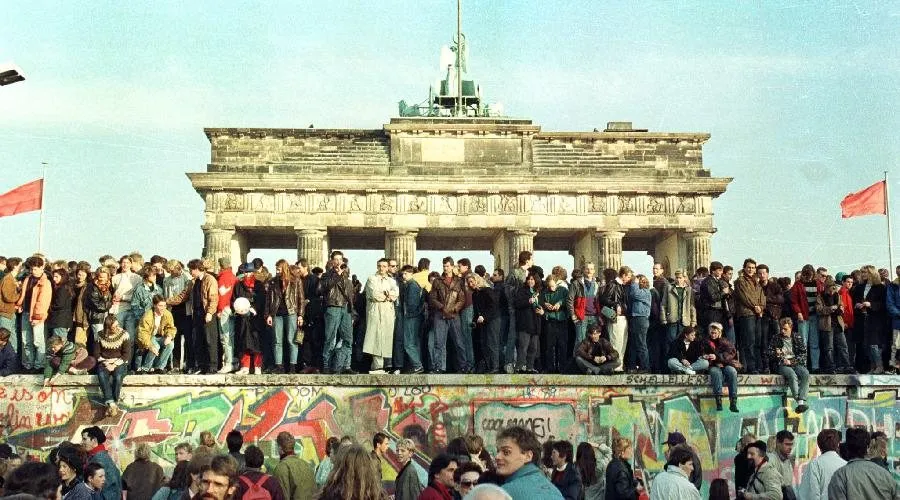 Λέοντας της Λουκέρνης (ΕΛΒΕΤΙΑ)
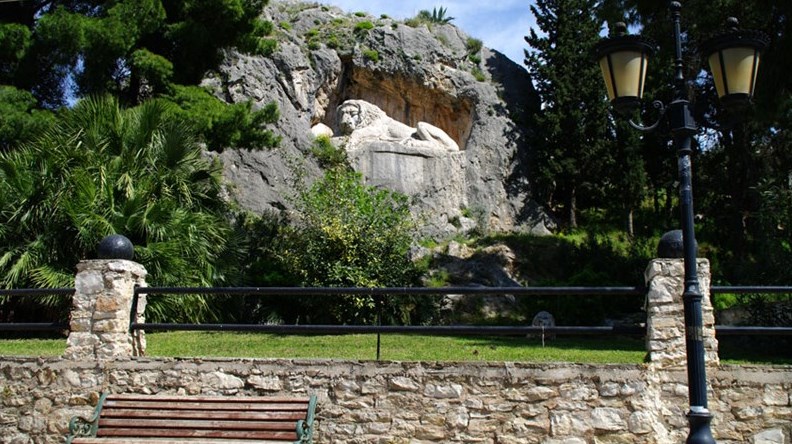 Κολοσσαίο (ΙΤΑΛΙΑ)